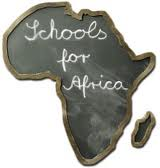 Škole za Afriku
Pokretači:
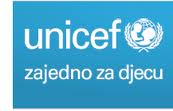 UNICEF
Zaklada Nelson Mandela
Hamburško društvo za promoviranje demokracije i međunarodnog prava – osnivač njemački brodovlasnik Peter Krämer
Početak projekta…
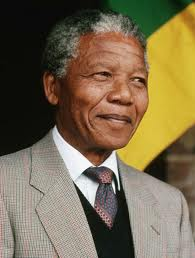 predstavljen 6. prosinca 2004. u Cape Townu

u početku uključeno 6, danas 11 afričkih zemalja: Angola, Burkina Faso, Etiopija, Madagaskar, Malavija, Mali, Mozambik, Niger, Ruanda, Južnoafrička Republika i Zimbabve
Malo brojki…
Peter Krämer osobno donirao 3,8 milijuna eura
do sada u svijetu prikupljeno 80 milijuna američkih dolara
od 2005. do 2010. godine pomoć je primilo 5,5 milijuna afričke djece
Uključivanje hrvatskih škola u projekt…
naše škole sudjeluju od jeseni 2008. godine
do danas se odazvalo preko 250 škola
u tri godine prikupljeno više od 2,4 milijuna kuna pomoći za školovanje djece u Ruandi i Etiopiji
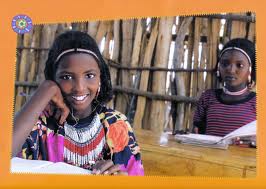 Pomoć djeci Etiopije…
obrazovanje
osiguran dnevni obrok
pitka voda
zdravstvena skrb
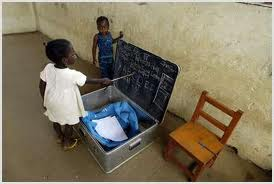 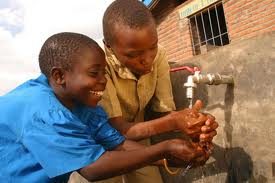 Etiopija – zašto nas trebaju?
zemlja s više od 80 milijuna stanovnika
očekivana životna dob 55 godina
stopa pismenosti 36%
samo 45% djece školske dobi pohađa nastavu
5 milijuna djece živi bez roditelja
53% djece (u dobi od 5 do 14 godina) prisiljeno je raditi
980.000 ljudi živi s HIV-om
Zašto toliko djece ne ide u školu?
visoke cijene školarina i udžbenika
veliko siromaštvo – djeca su prisiljena raditi 
nedostatak školskih objekata
velika udaljenost do škole
nedostatak pitke vode i sanitarnih prostorija (odvojenih nužnika za dječake i djevojčice)
diskriminacijski odnos prema djeci bez roditelja i djevojčicama(!)
loše zdravlje i pothranjenost
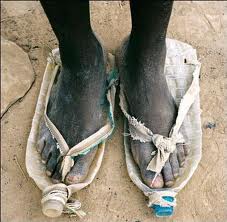 Naša škola u projektu Škole za Afriku
u projekt smo uključeni od jeseni 2011. godine
ciljevi:
	1. kontinuirano prikupljati sredstva za pomoć djeci u Africi te 
	    razvijati suosjećanje prema djeci kojoj je pomoć potrebna 
	2. podignuti razinu učenja:
	     - o važnosti obrazovanja (izlaz iz siromaštva, prevencija 
	        bolesti, podizanje samopouzdanja
             i osjećaja   zajedništva)
	     - o toleranciji
	     - o socijalnoj pravdi
	     - o odgovornosti
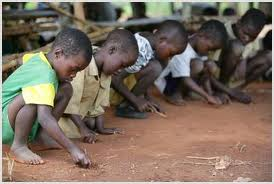 Planirane aktivnosti…
edukativne – uključivanje projektnih materijala o povijesti, geografiji, kulturi afričkoga kontinenta… u redovite  nastavne sadržaje
ostale aktivnosti:
	- prikupljanje starog papira 
          (dvije velike akcije godišnje)
	- prikupljanje plastične ambalaže
	   (svakodnevno)
	- keramička radionica za učitelje “Anđeli za Afriku”
	   (voditeljica: prof. Suzana Kljuš)
	- prodaja sadnica na Proljetnom sajmu cvijeća
	   (voditeljica: prof. Olga Arnaut)
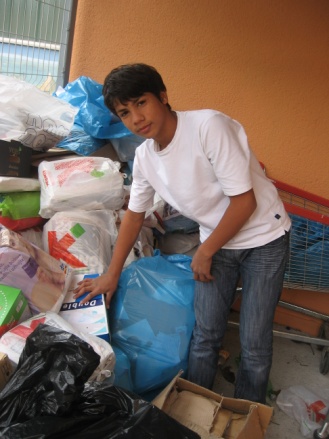 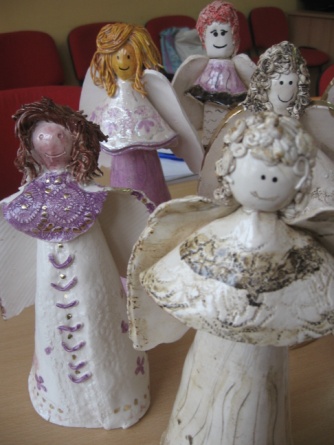 Kako bismo milijunima djece u Africi 
	omogućili obrazovanje i bolju budućnost, trebamo i vašu pomoć.
						Nelson Mandela
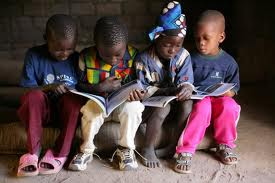